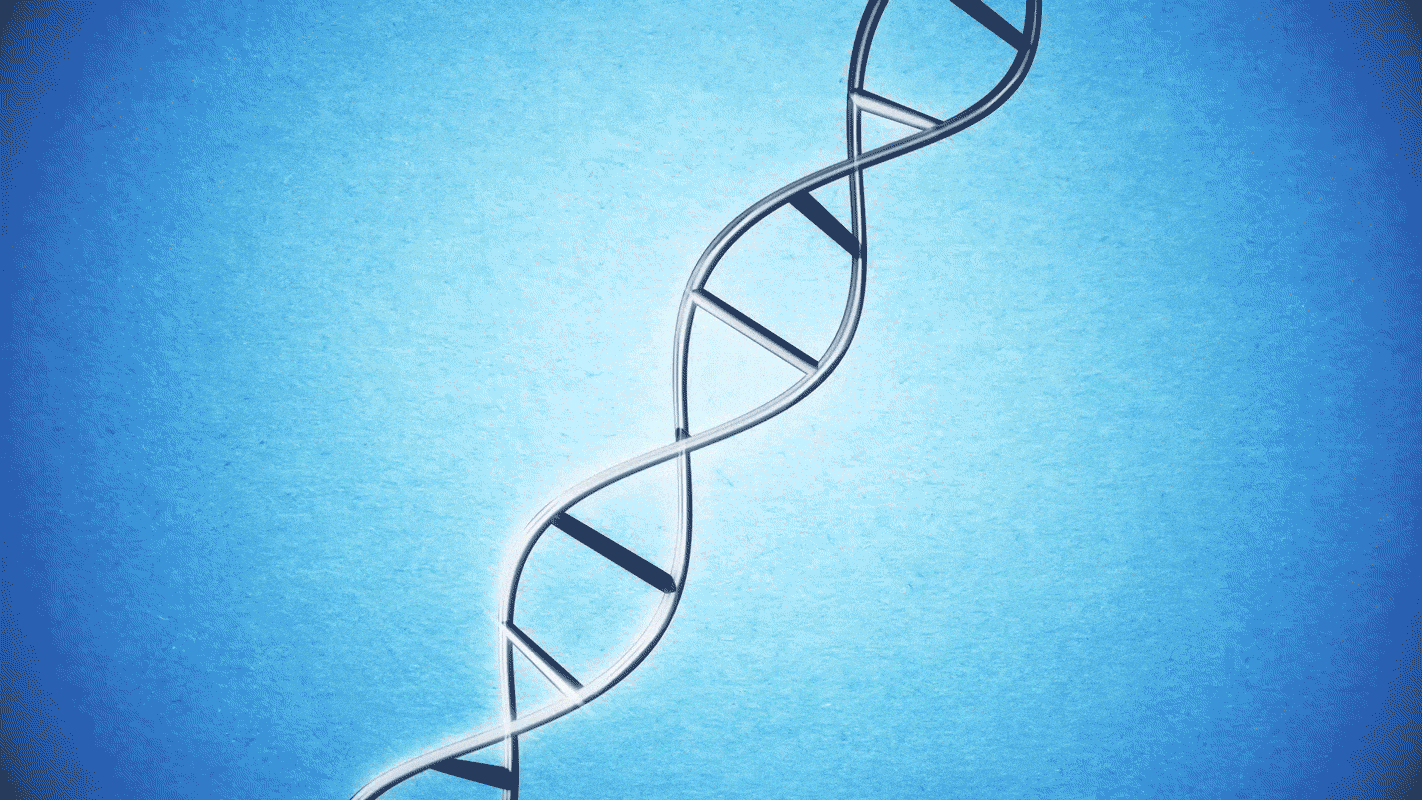 Tutoría Semestre Primavera 2021Genética Básica S2
Módulo 4 – Genética CuantitativaEstimación del valor de cría: Modelo Animal y BLUP
Tutor: Bastián Fernández S.
Algunas definiciones
Algunas definiciones
“Efecto de los genes que posee un individuo sobre la característica de interés”.
Valor genético

Valor de cría
3
[Speaker Notes: These processes continue over the lifetimes of individuals, populations, and species.]
Algunas definiciones
Valor genético

Valor de cría
“Porción del efecto de los genes que posee un individuo que puede ser transmitida a su descendencia (potencial genético)”.
Valor de cría estimado (EBV)
Valor de cría verdadero (TBV)
• Prácticamente nunca se conoce con certeza
• Determinación compleja
• Estima al TBV
• Puede ser determinado más fácilmente
• Expresado como desviación del promedio
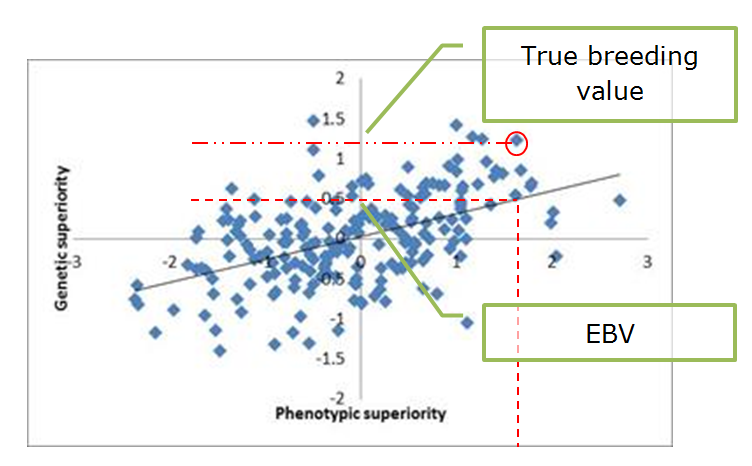 4
[Speaker Notes: These processes continue over the lifetimes of individuals, populations, and species.]
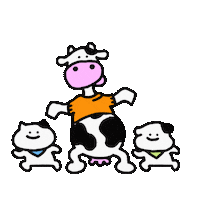 Modelo Animal
Modelo Animal
Para la selección de individuos en un programa de mejoramiento se describen 3 métodos:
Selección masal
• Animales son jerarquizados en base a su fenotipo/performance
• Se eligen a los individuos con valores fenotípicos más altos
Problemas:
• Fenotipo no siempre representa potencial genético
• Depende fuertemente de h2 para ser “efectivo”
• Requiere conocer el fenotipo para todos los individuos
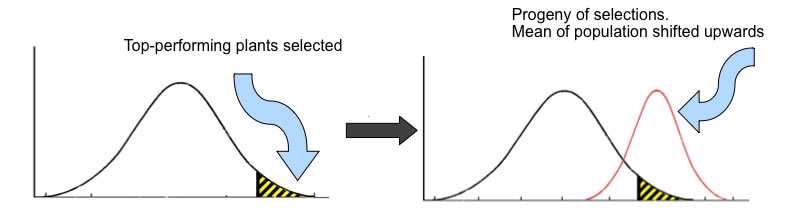 6
[Speaker Notes: These processes continue over the lifetimes of individuals, populations, and species.]
Modelo Animal
Para la selección de individuos en un programa de mejoramiento se describen 3 métodos:
Selección genómica
• Se toma una población referencia (con información fenotípica y genotípica detallada) donde se evalúa la relación entre distintos SNPs (genotipo) y la característica estudiada (fenotipo)
• Los individuos de la población de interés son posteriormente evaluados en base a esta relación estimando el EBV, sin la necesidad de poseer los valores fenotípicos para los individuos de esta población.
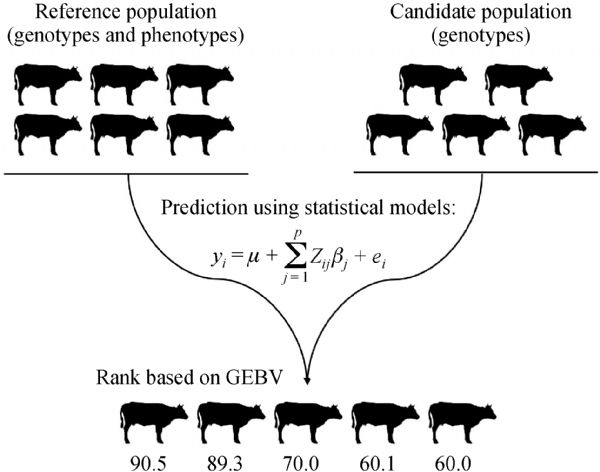 En general es un método caro, por lo que se utiliza en:
• Fenotipos difíciles y/o caros de evaluar
• Estimar el valor genético de animales jóvenes (sin tener su fenotipo)
• Caracteres limitados a un sexo (ej. Producción láctea)
7
[Speaker Notes: These processes continue over the lifetimes of individuals, populations, and species.]
Modelo Animal
Para la selección de individuos en un programa de mejoramiento se describen 3 métodos:
Modelo Animal
Modelo genético estadístico que combina la información fenotípica individual con la de individuos relacionados de manera de obtener una mejor estimación del EBV
Utiliza el fenotipo de animales relacionados para estimar el EBV, evitando la necesidad de tener el fenotipo de todos los animales
Ventajas:
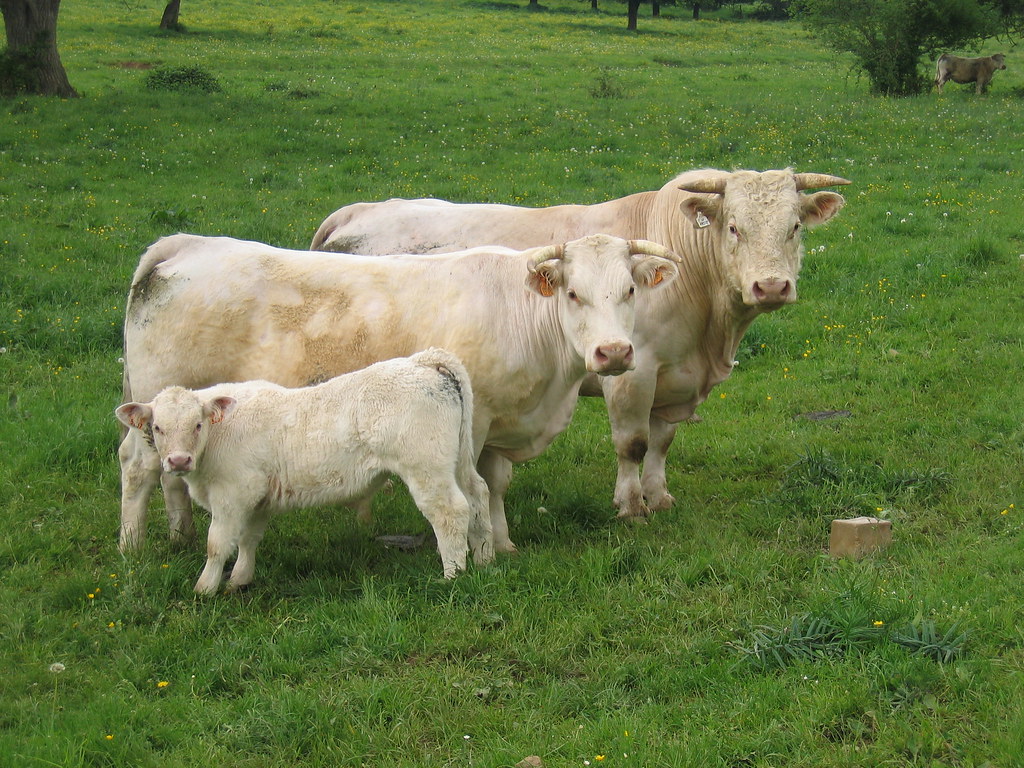 • No es necesario poseer el fenotipo de todos los animales para obtener su valor de cría (ej. útil para caracteres limitados a un sexo)
• La información fenotípica que se posee sirve para mejorar la precisión de la estimación (EBV)
• En general no es un método caro
8
[Speaker Notes: These processes continue over the lifetimes of individuals, populations, and species.]
Métodos de predicción del valor de cría
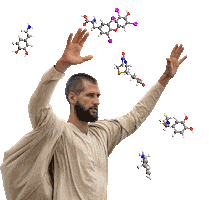 LOS 2 MÉTODOS MÁS COMUNES Y SUS DIFERENCIAS
Mejor
Best
Mínima varianza del error de estimación
Unbiased
Insesgado
Lineal
Linear
Función lineal de los datos
Esperanza matemática del estimador coincide con el valor real
BLUE


Genotipos como efectos fijos
No considera la heredabilidad o el parentesco
Estimador sub-óptimo
La esperanza (media) del valor estimado para un individuo equivale al valor real
BLUP


Genotipos como efectos aleatorios
Considera la heredabilidad y el parentesco
Todos los efectos son estimados al mismo tiempo (fijos y aleatorios) 
La media esperada para todos los individuos es igual a la media esperada para todos los efectos
Mejor estimador lineal insesgado
Mejor predictor lineal insesgado
Efectos fijos
Ambos parte del Modelo Animal (modelo lineal mixto para la determinación de valores de cría)
Ecuaciones de modelos mixtos (MME) de Henderson
10
Efectos aleatorios
[Speaker Notes: BLUE -> Media condicional
BLUP -> Media marginal]
Best Linear Unbiased Prediction (BLUP)
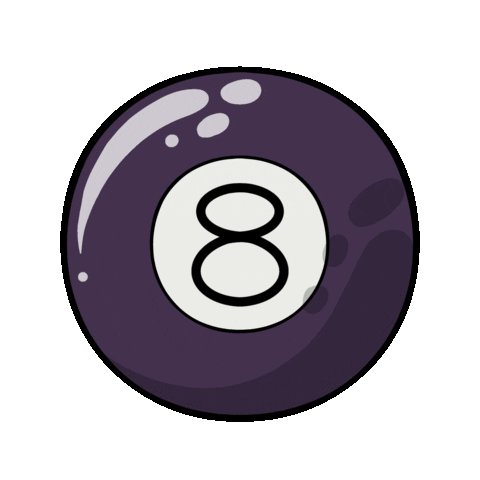 BLUP
Mejor por:
Shrinkage property (ajusta valores extremos)
Uso del parentesco
En estadística, el mejor predictor lineal insesgado (BLUP por sus siglas en inglés) es usado en modelos lineales mixtos para la estimación de efectos aleatorios.
En genética, es utilizado para predecir el EBV con mayor precisión, ya que éste tiene la capacidad de corregir las desviaciones ambientales dadas por efectos fijos así como utilizar la información del pedigrí para ajustar cambios asociados a la selección y las tendencias genéticas
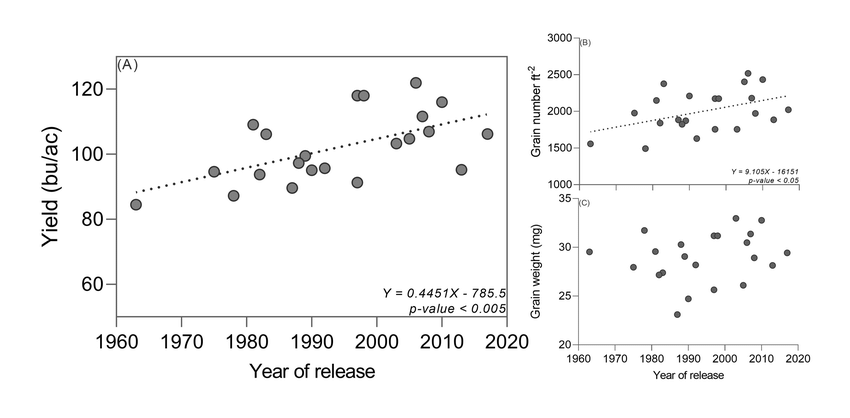 Modelo lineal mixto
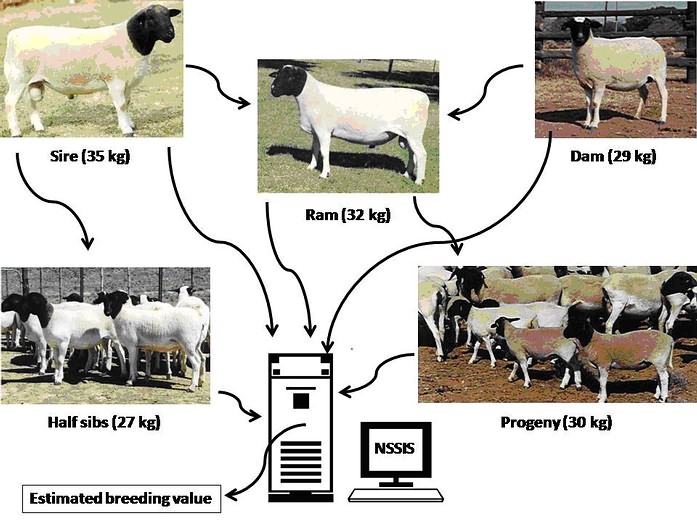 Requiere el pedigree de toda la población
12
[Speaker Notes: Mejor = Minimiza varianza
Lineal = Relación lineal
Insesgado = Esperanza de EBV es TBV]
Índice de Selección
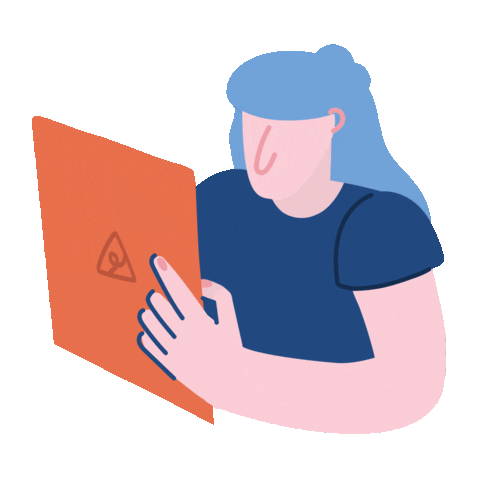 Índice de selección
“El índice de selección es un método de puntaje total en el cual se desarrolla una ecuación de regresión múltiple que da valores óptimos a la importancia económica de cada característica, la heredabilidad de cada característica y a las correlaciones genéticas y fenotípicas entre las características, de manera que permite separar genotipos con base en la evaluación simultánea de varios caracteres y ordenar los animales basándose en el valor obtenido”.
Asume que se conocen los valores verdaderos de medias y varianzas (falso en la práctica)
La estimación simultánea de los efectos fijos y los valores de cría ayuda a eliminar algunas de estas fuentes de error
Problema
14
BLUP
Cálculo del Índice de Selección
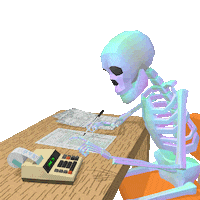 Calculando el EBV con distintas fuentes de información
El EBV puede ser descrito como un índice donde son ponderadas (pesos o ponderadores) distintos tipos de información:
Lo más común es que para ponderar cada valor se realice una regresión del valor esperado (y) sobre el valor observado (x):
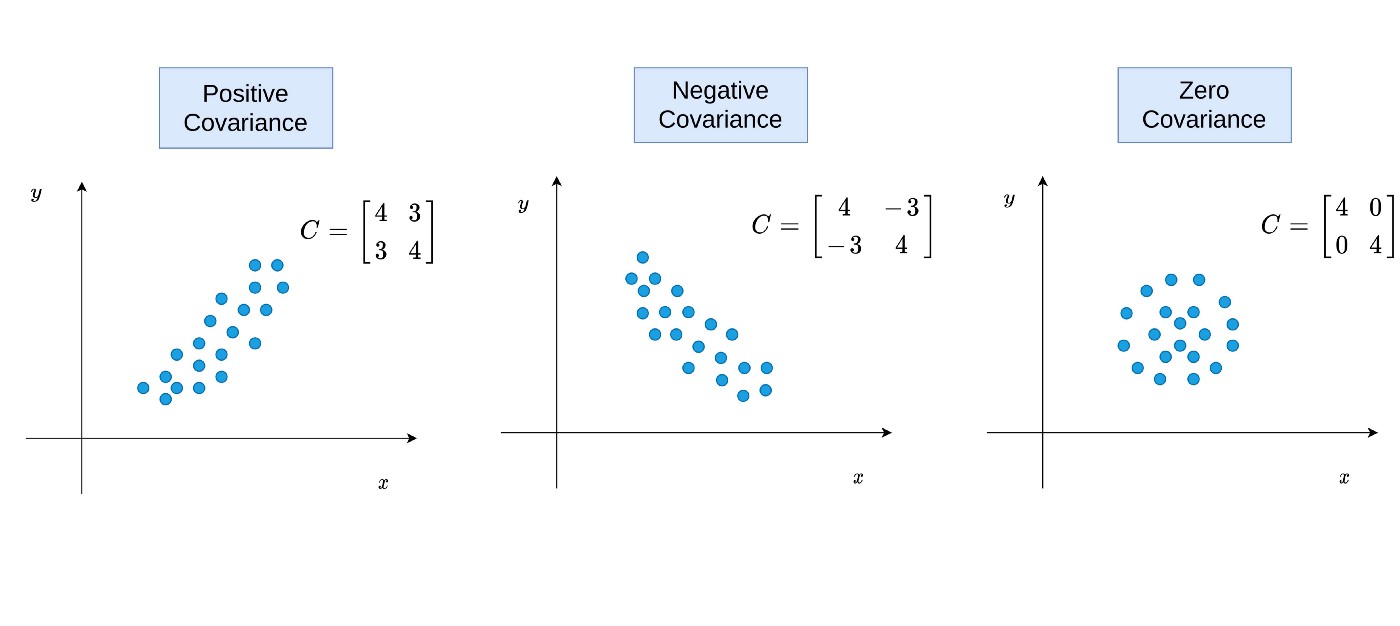 Covarianza
Indica el grado de variación conjunta de dos variables aleatorias respecto a sus medias
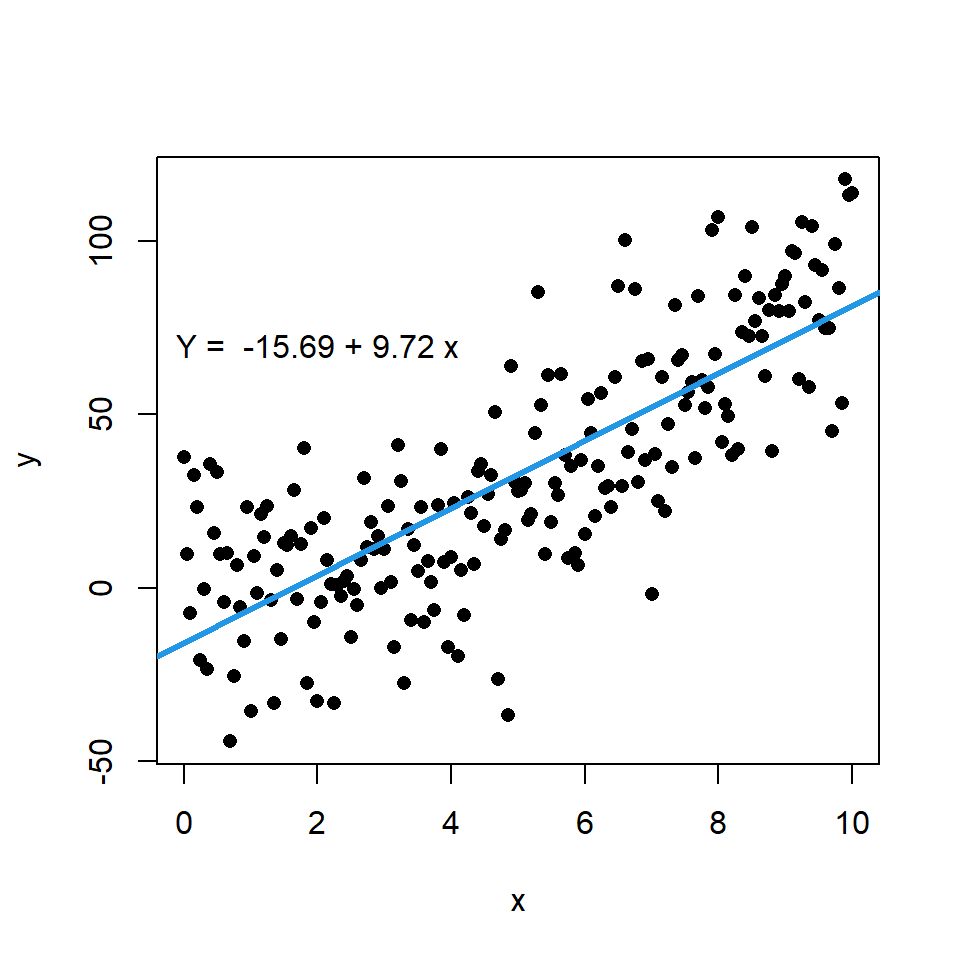 Regresión
Describe la relación funcional entre 2 o más variables
16
Calculando el EBV con distintas fuentes de información
El EBV puede ser descrito como un índice donde son ponderadas (pesos o ponderadores) distintos tipos de información:
Lo más común es que para ponderar cada valor se realice una regresión del valor esperado (y) sobre el valor observado (x):
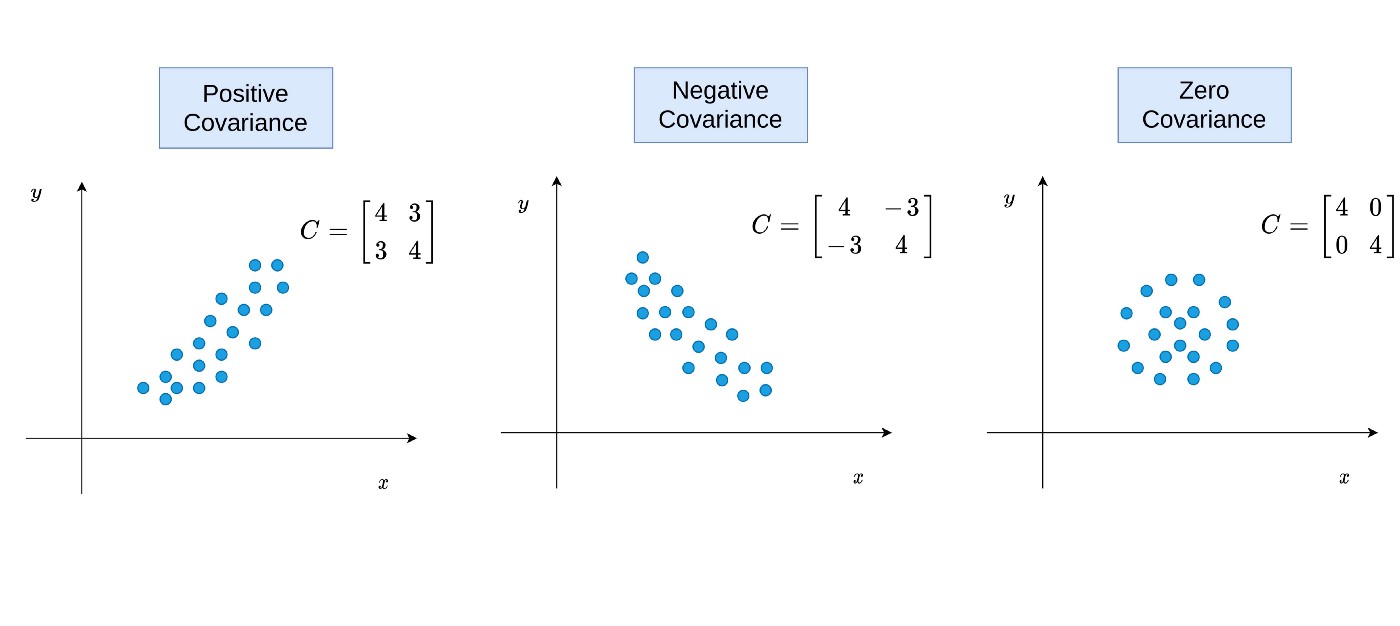 Covarianza
Indica el grado de variación conjunta de dos variables aleatorias respecto a sus medias
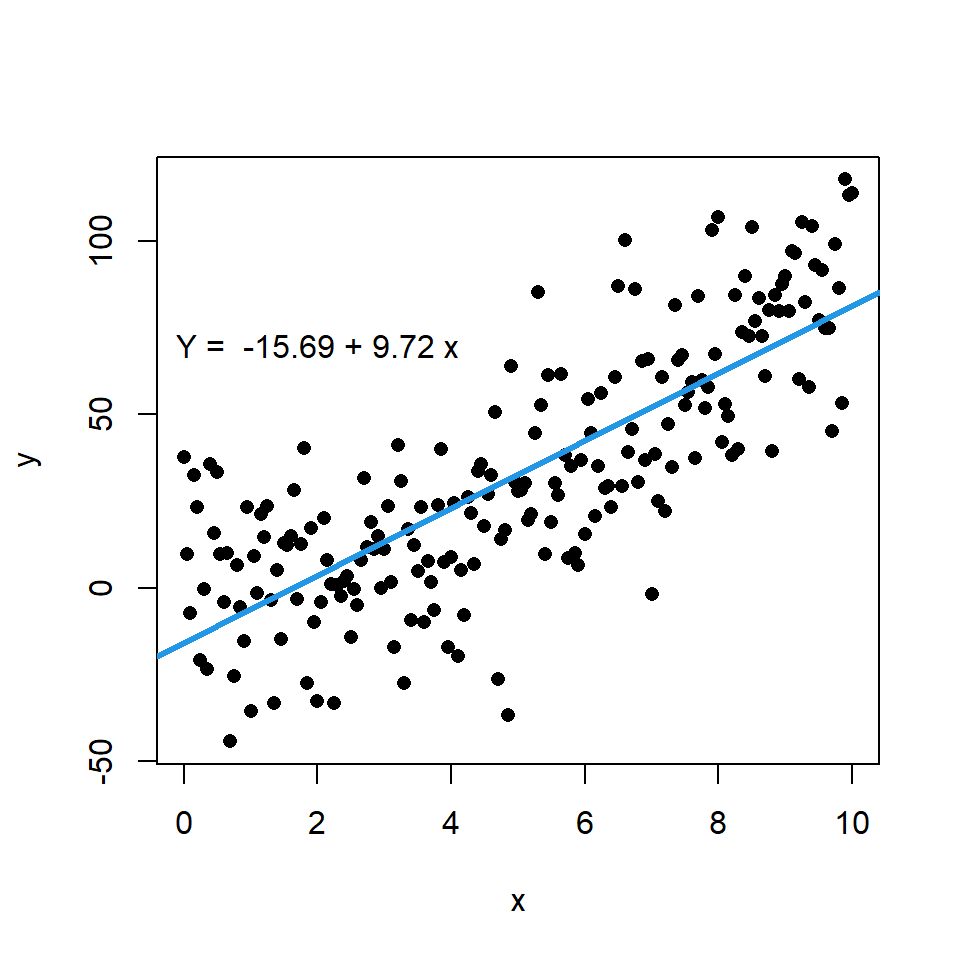 Regresión
Describe la relación funcional entre 2 o más variables
17
Calculando el EBV con distintas fuentes de información
El EBV puede ser descrito como un índice donde son ponderadas (pesos o ponderadores) distintos tipos de información:
Para ponderar cada valor se realiza una regresión del valor esperado (A) sobre el valor observado (Xi):
En este caso, el valor óptimo para los ponderadores son obtenidos por regresión múltiple, requiriéndose del uso de matrices:
18
Calculando el EBV con distintas fuentes de información
Ejemplo
Se requiere seleccionar individuos dentro de una población de ovejas, basado en su peso al destete. Le entregan la siguiente información:
La ecuación para el índice de selección en este caso sería:
También:
En notación matricial, los ponderadores deben ser calculados como:
Vector con ponderadores desconocidos
Vector con ponderadores económicos
Matriz de (co)varianzas fenotípicas
Matriz de (co)varianzas genético aditivas
19
Calculando el EBV con distintas fuentes de información
Ejemplo
Se requiere seleccionar individuos dentro de una población de ovejas, basado en su peso al destete. Le entregan la siguiente información:
La ecuación para el índice de selección en este caso sería:
También:
En notación matricial, los ponderadores deben ser calculados como:
En este caso se está evaluando sólo una característica, por lo que el valor económico es igual para todas las obervaciones
20
Calculando el EBV con distintas fuentes de información
Ejemplo
Se requiere seleccionar individuos dentro de una población de ovejas, basado en su peso al destete. Le entregan la siguiente información:
La ecuación para el índice de selección en este caso sería:
También:
En notación matricial, los ponderadores deben ser calculados como:
21
Valores para varianzas y covarianzas
Para la matriz P:
Para el vector G:
También equivale a la semejanza entre parientes
22
Semejanza entre parientes
23
Valores para varianzas y covarianzas
Para la matriz P:
Reemplazando en la ecuación:
Para el vector G:
24
Calculando el EBV con distintas fuentes de información
Ejemplo
Se requiere seleccionar individuos dentro de una población de ovejas, basado en su peso al destete. Le entregan la siguiente información:
25
Cálculo matricial
MULTIPLICACIÓN
Producto escalar
26
Cálculo matricial
MULTIPLICACIÓN
Producto escalar
27
Cálculo matricial
MULTIPLICACIÓN
28
Cálculo matricial
INVERSA DE UNA MATRIZ
29
Cálculo matricial
INVERSA DE UNA MATRIZ
30
Cálculo matricial
INVERSA DE UNA MATRIZ
31
Cálculo matricial
INVERSA DE UNA MATRIZ
32
Cálculo matricial
INVERSA DE UNA MATRIZ
33
Cálculo matricial
INVERSA DE UNA MATRIZ
34
Cálculo matricial
INVERSA DE UNA MATRIZ
35
Cálculo matricial
INVERSA DE UNA MATRIZ
36
Cálculo matricial
INVERSA DE UNA MATRIZ
37
Calculando el EBV con distintas fuentes de información
Ejemplo
Se requiere seleccionar individuos dentro de una población de ovejas, basado en su peso al destete. Le entregan la siguiente información:
38
Calculando el EBV con distintas fuentes de información
Ejemplo
Se requiere seleccionar individuos dentro de una población de ovejas, basado en su peso al destete. Le entregan la siguiente información:
39
Calculando el EBV con distintas fuentes de información
Ejemplo
Se requiere seleccionar individuos dentro de una población de ovejas, basado en su peso al destete. Le entregan la siguiente información:
40
Calculando el EBV con distintas fuentes de información
Ejemplo
Se requiere seleccionar individuos dentro de una población de ovejas, basado en su peso al destete. Le entregan la siguiente información:
41
Calculando el EBV con distintas fuentes de información
Ejemplo
Se requiere seleccionar individuos dentro de una población de ovejas, basado en su peso al destete. Le entregan la siguiente información:
42
Ejercicio
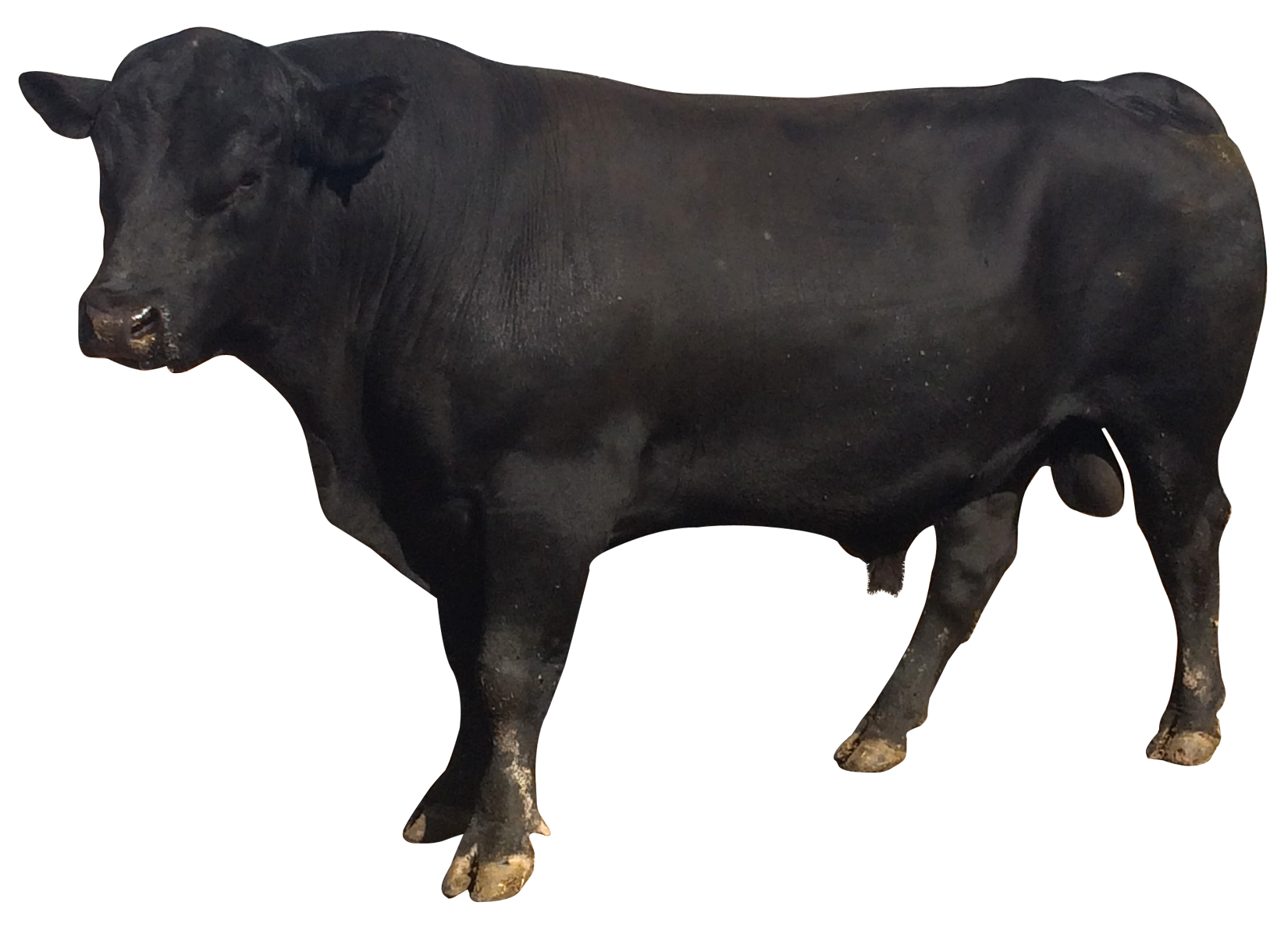 43
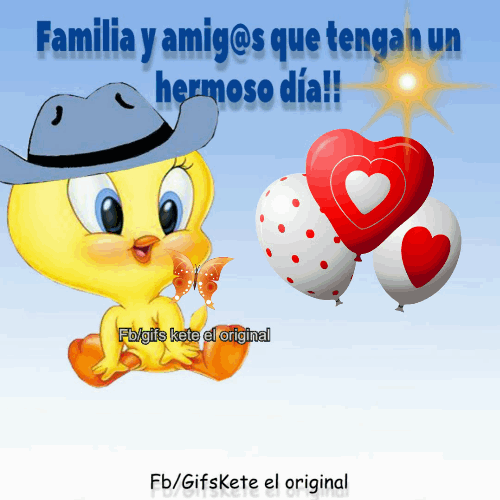 Ecuaciones importantes
Índice de selección
Índice de selección con más de una fuente de información (notación matricial)
Índice de selección (notación matricial)
Para 2 fuentes de información:
Para 2 fuentes de información:
44